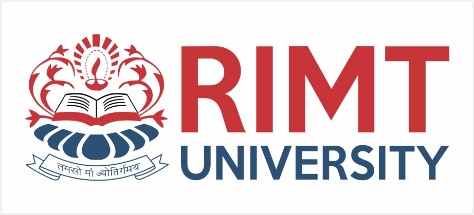 Operating System/ BTCS-2401
Course Name: B.Tech CSESemester: 4th
Prepared by: Er. Jasdeep Singh
1
education for life                              www.rimt.ac.in
Department of Computer Science & Engineering
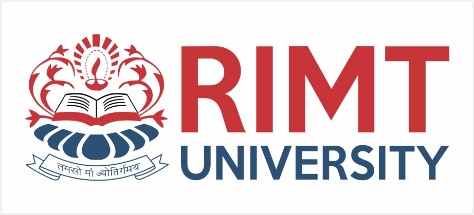 Topic 26th : Real-Time Systems
education for life                              www.rimt.ac.in
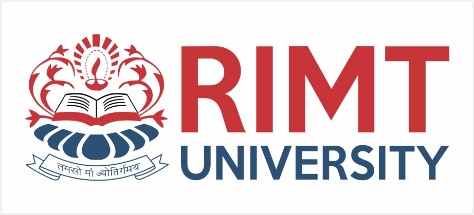 Topics To Be Covered
System Characteristics	
Features of Real-Time Systems
Implementing Real-Time Operating Systems
Real-Time CPU Scheduling
An Example
education for life                              www.rimt.ac.in
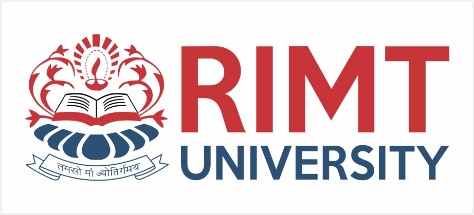 Objectives
To explain the timing requirements of real-time systems
To distinguish between hard and soft real-time systems
To discuss the defining characteristics of real-time systems
To describe scheduling algorithms for hard real-time systems
education for life                              www.rimt.ac.in
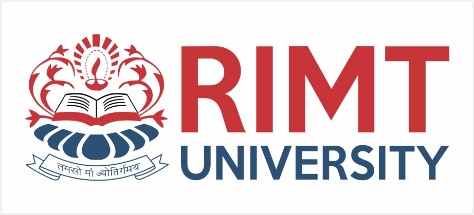 Overview of Real-Time Systems
A real-time system requires that results be produced within a specified deadline period.

An embedded system is a computing device that is part of a larger system (i.e., automobile, airliner).

A safety-critical system is a real-time system with catastrophic results in case of failure.

A hard real-time system guarantees that real-time tasks be completed within their required deadlines.

A soft real-time system provides priority of real-time tasks over non real-time tasks.
education for life                              www.rimt.ac.in
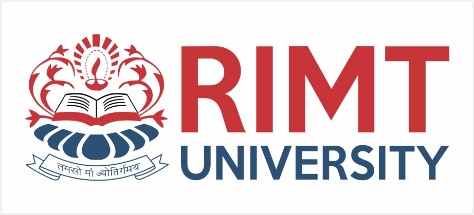 System Characteristics
Single purpose

Small size

Inexpensively mass-produced

Specific timing requirements
education for life                              www.rimt.ac.in
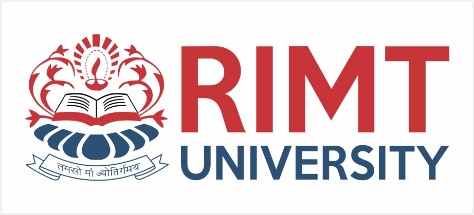 System-on-a-Chip
Many real-time systems are designed using system-on-a-chip (SOC) strategy

SOC allows the CPU, memory, memory-management unit, and attached peripheral ports (i.e., USB) to be contained in a single integrated circuit
education for life                              www.rimt.ac.in
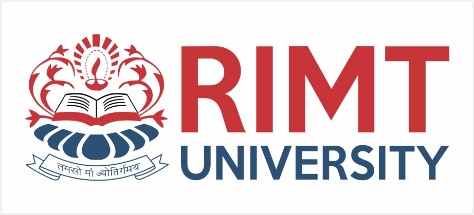 Bus-Oriented System
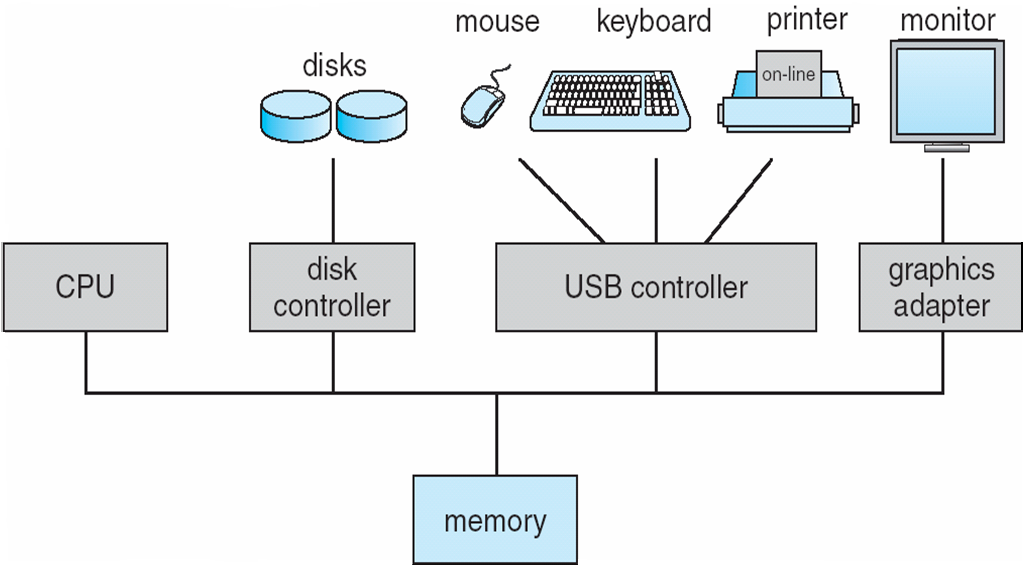 education for life                              www.rimt.ac.in
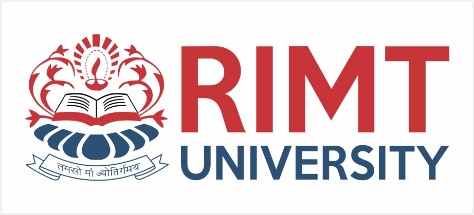 Features of Real-Time Kernels
Most real-time systems do not provide the features found in a standard desktop system
Reasons include
Real-time systems are typically single-purpose
Real-time systems often do not require interfacing with a user
Features found in a desktop PC require more substantial hardware that what is typically available in a real-time system
education for life                              www.rimt.ac.in
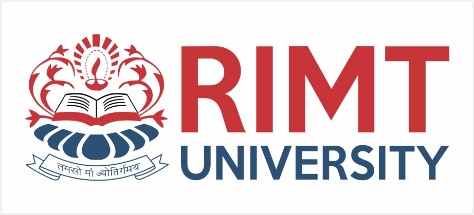 Virtual Memory in Real-Time Systems
Address translation may occur via:

	1.  Real-addressing mode where programs generate actual addresses
	2.  Relocation register mode
	3.  Implementing full virtual memory
education for life                              www.rimt.ac.in
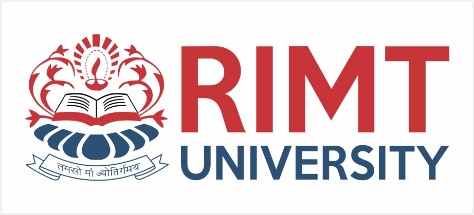 Address Translation
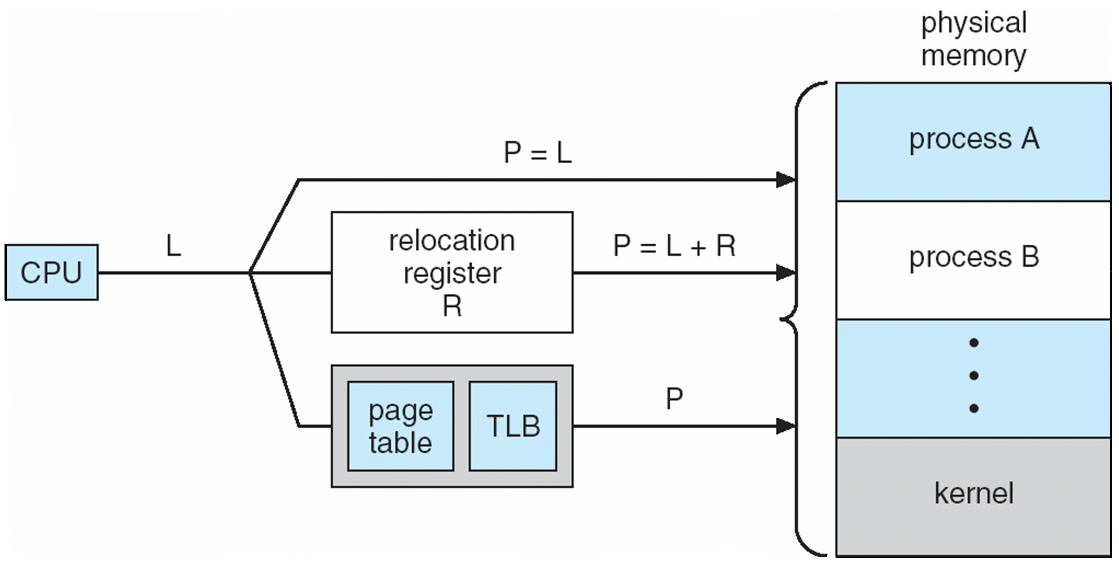 education for life                              www.rimt.ac.in
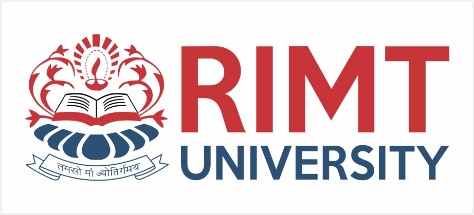 Implementing Real-Time Systems
In general, real-time operating systems must provide:

	1.  Preemptive, priority-based scheduling

	 2.  Preemptive kernels

	 3.  Latency must be minimized
education for life                              www.rimt.ac.in
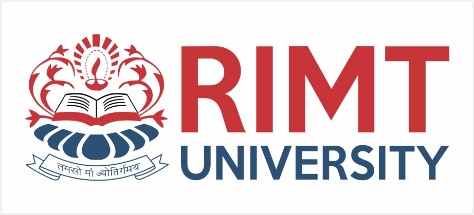 Minimizing Latency
Event latency is the amount of time from when an event occurs to when it is serviced.
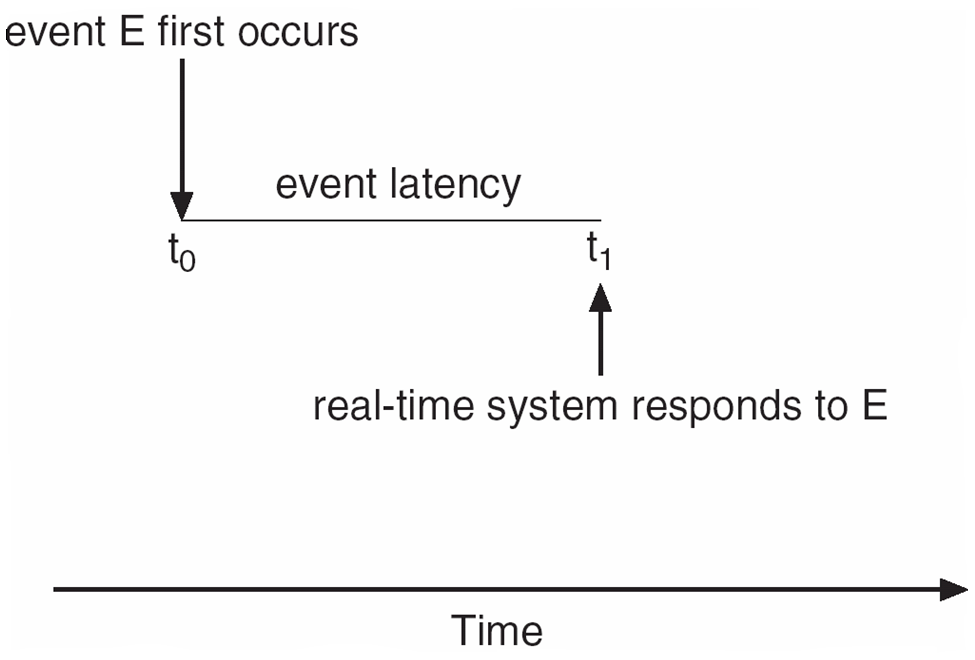 education for life                              www.rimt.ac.in
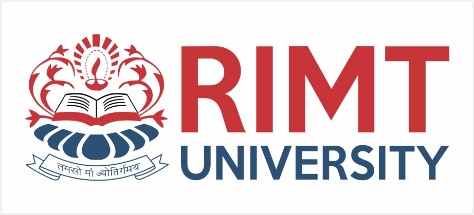 Interrupt Latency
Interrupt latency is the period of time from when an interrupt arrives at the CPU to when it is serviced
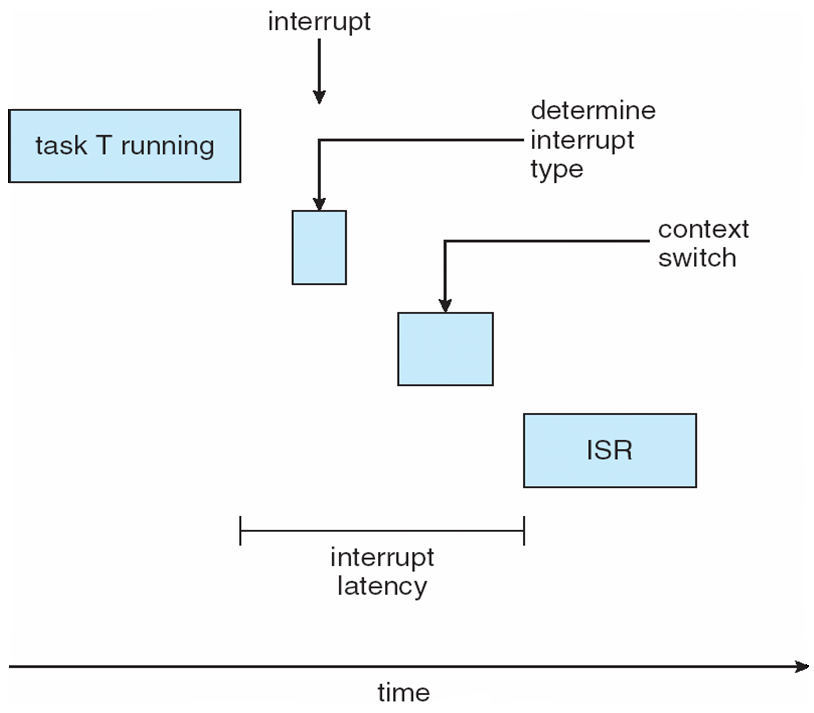 education for life                              www.rimt.ac.in
Dispatch Latency
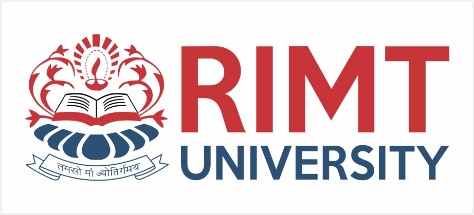 Dispatch latency is the amount of time required for the scheduler to stop one process and start another
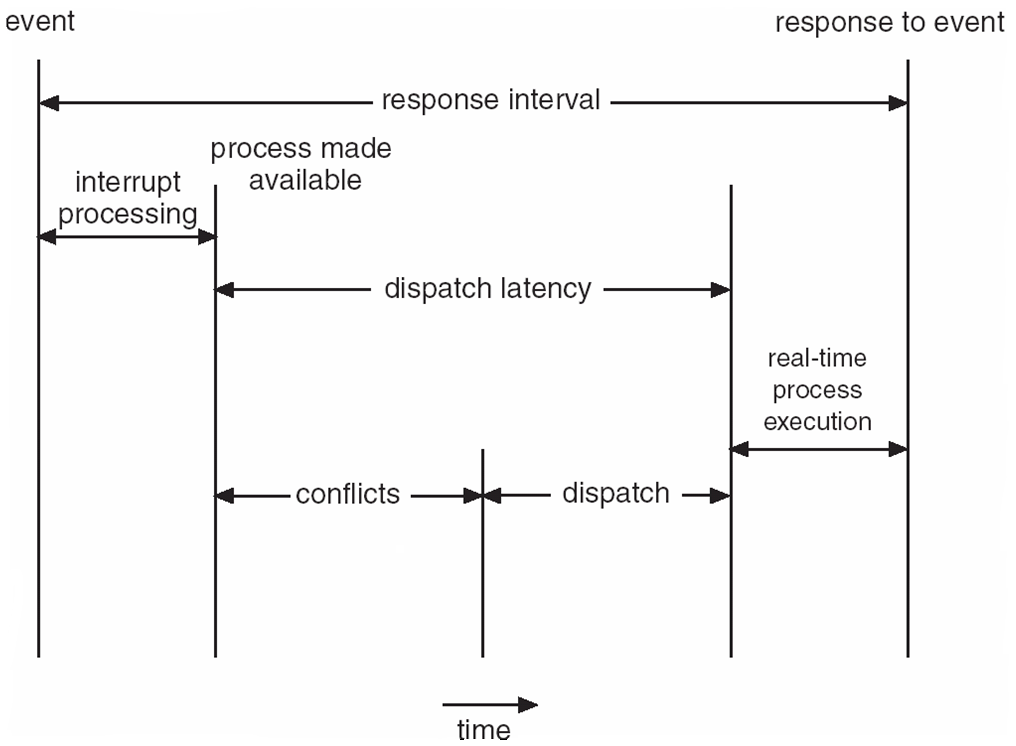 education for life                              www.rimt.ac.in
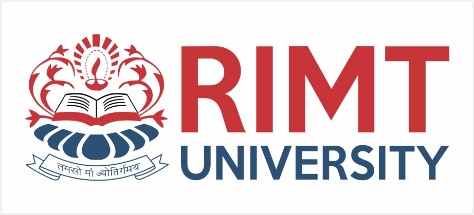 Real-Time CPU Scheduling
Periodic processes require the CPU at specified intervals (periods)
p is the duration of the period
d is the deadline by when the process must be serviced
t is the processing time
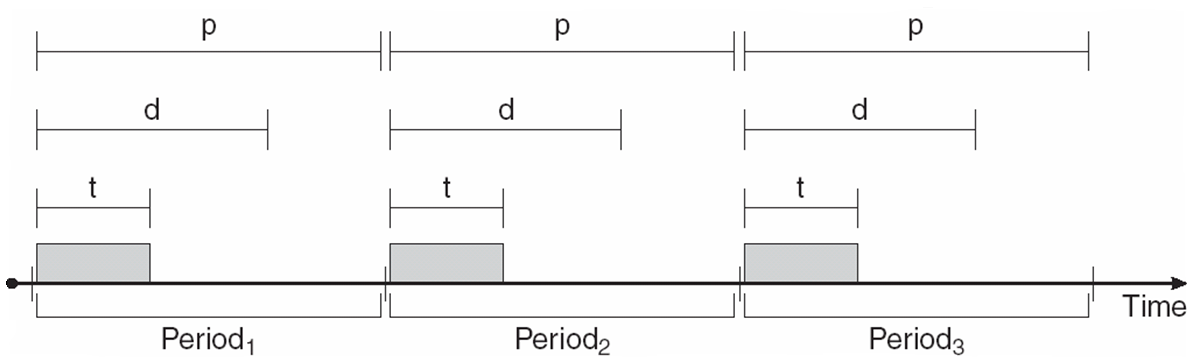 education for life                              www.rimt.ac.in
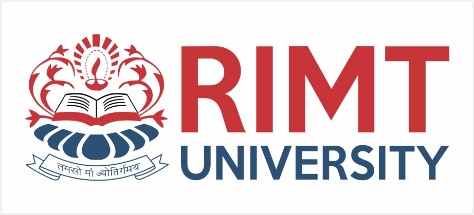 Scheduling of tasks when P2 has a higher priority than P1
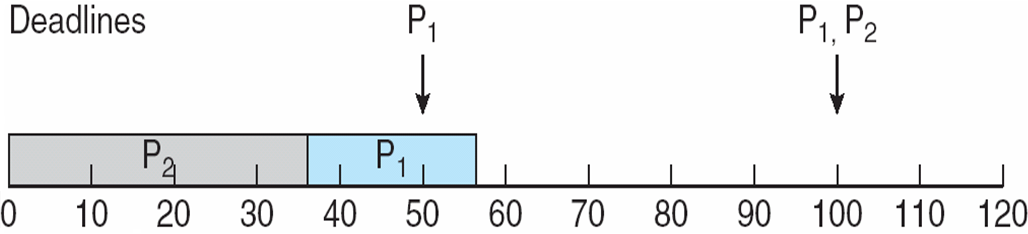 education for life                              www.rimt.ac.in
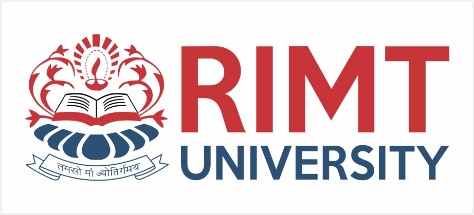 Missed Deadlines with Rate Monotonic Scheduling
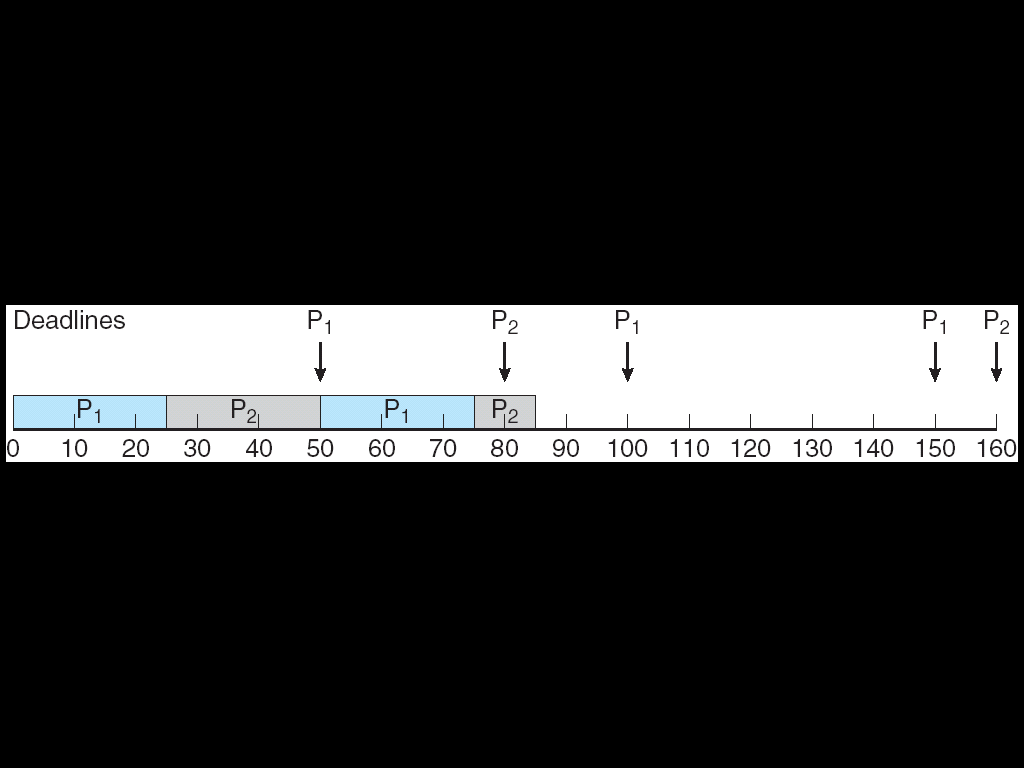 education for life                              www.rimt.ac.in
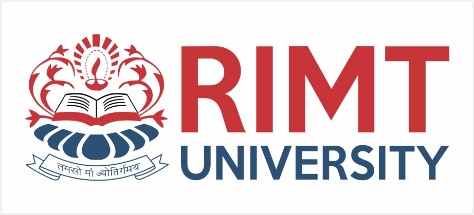 Earliest Deadline First Scheduling
Priorities are assigned according to deadlines:the earlier the deadline, the higher the priority;
	the later the deadline, the lower the priority
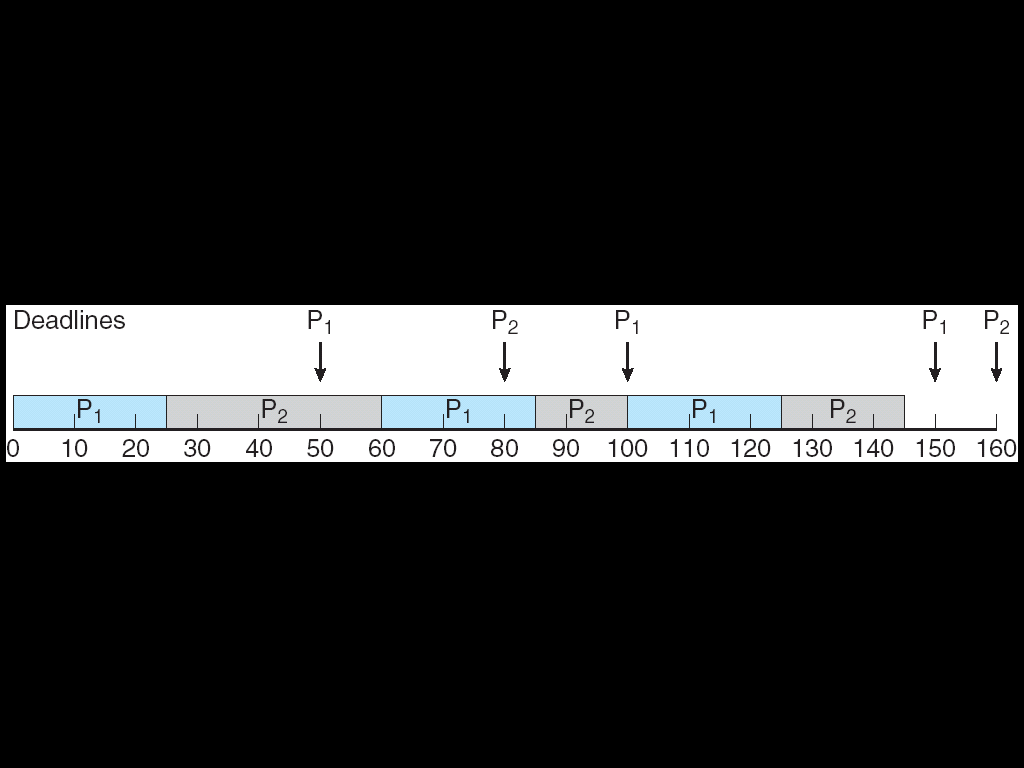 education for life                              www.rimt.ac.in
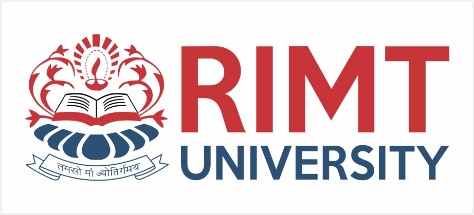 Proportional Share Scheduling
T shares are allocated among all processes in the system

An application receives N shares where N < T

This ensures each application will receive N / T of the total processor time
education for life                              www.rimt.ac.in
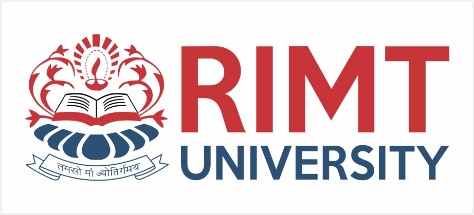 Pthread Scheduling
The Pthread API provides functions for managing real-time threads

Pthreads defines two scheduling classes for real-time threads:
	
     1.  SCHED_FIFO - threads are scheduled using a FCFS strategy with a FIFO queue. There is no time-slicing for threads of equal priority

	2.  SCHED_RR - similar to SCHED_FIFO except time-slicing occurs for threads of equal priority
education for life                              www.rimt.ac.in
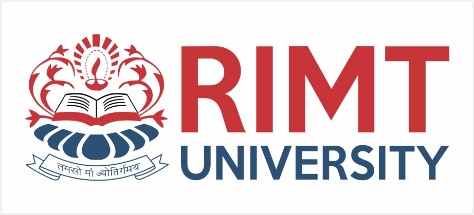 Wind Microkernel
The Wind microkernel provides support for the following:

	1.  Processes and threads
	2.  Preemptive and non-preemptive round-robin scheduling
	3.  Manages interrupts (with bounded interrupt and dispatch latency times)
	4.  Shared memory and message passing interprocess communication facilities
education for life                              www.rimt.ac.in
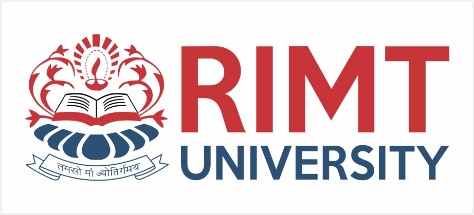 Summary
System Characteristics	
Features of Real-Time Systems
Implementing Real-Time Operating Systems
Real-Time CPU Scheduling
An Example
education for life                              www.rimt.ac.in
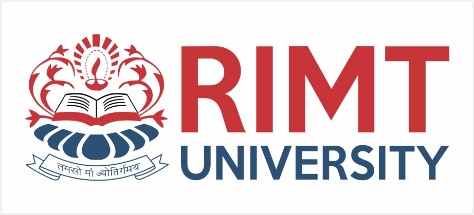 Topics To Be Next Covered
What is Multimedia?
Compression
Requirements of Multimedia Kernels
CPU Scheduling
Disk Scheduling
Network Management
education for life                              www.rimt.ac.in
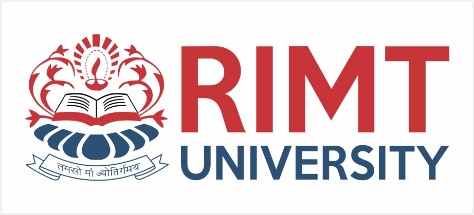 References
Silberschatz and Peter B. Calvin, “Operating System Concepts" Addison Wesley Publishing Company
 Dhamdhere, “Systems Programming & Operating Systems Tata McGraw Hill
education for life                              www.rimt.ac.in